УПРАЛЕНИЕ ФИНАНСОВ И БЮДЖЕТНОЙ ПОЛИТИКИ АДМИНИСТРАЦИИ ВАЛУЙСКОГО МУНИЦИПАЛЬНОГО ОКРУГА
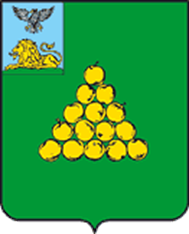 БЮДЖЕТ ДЛЯ ГРАЖДАНк проекту бюджета  Валуйского муниципального округа на 2025 год и на плановый период
2026 – 2027 годов
Управление финансов и бюджетной политики администрации Валуйского муниципального округа
1
Слайд 1
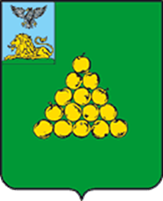 УПРАЛЕНИЕ ФИНАНСОВ И БЮДЖЕТНОЙ ПОЛИТИКИ АДМИНИСТРАЦИИ ВАЛУЙСКОГО МУНИЦИПАЛЬНОГО ОКРУГА
Основные направления бюджетной и налоговой политики Валуйского муниципального округа на 2025 год 
и на плановый период 2026 и 2027 годов
Обеспечение долгосрочной сбалансированности и устойчивости бюджета муниципального округа
Наращивание налогового потенциала путем развития доходной базы муниципального округа
Реализация мер по повышению эффективности бюджетных расходов и концентрация имеющихся ресурсов на приоритетных направлениях
Решение текущих и перспективных задач наиболее эффективным методом
Слайд 2
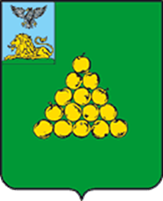 УПРАЛЕНИЕ ФИНАНСОВ И БЮДЖЕТНОЙ ПОЛИТИКИ АДМИНИСТРАЦИИ ВАЛУЙСКОГО МУНИЦИПАЛЬНОГО ОКРУГА
Динамика бюджета Валуйского городского округа за 2022 - 2024 годы
Обеспечение сбалансированности и устойчивости бюджета
РАСХОДЫ
ДОХОДЫ
тыс. рублей
Продолжение Слайда 2
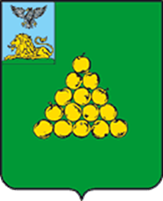 УПРАЛЕНИЕ ФИНАНСОВ И БЮДЖЕТНОЙ ПОЛИТИКИ АДМИНИСТРАЦИИ ВАЛУЙСКОГО МУНИЦИПАЛЬНОГО ОКРУГА
Динамика бюджета Валуйского городского округа за 2022 - 2024 годы
Верхний предел муниципального внутреннего долга Валуйского муниципального округа по состоянию  
на 1 января 2026 г.
млн.рублей
Дефицит
Профицит
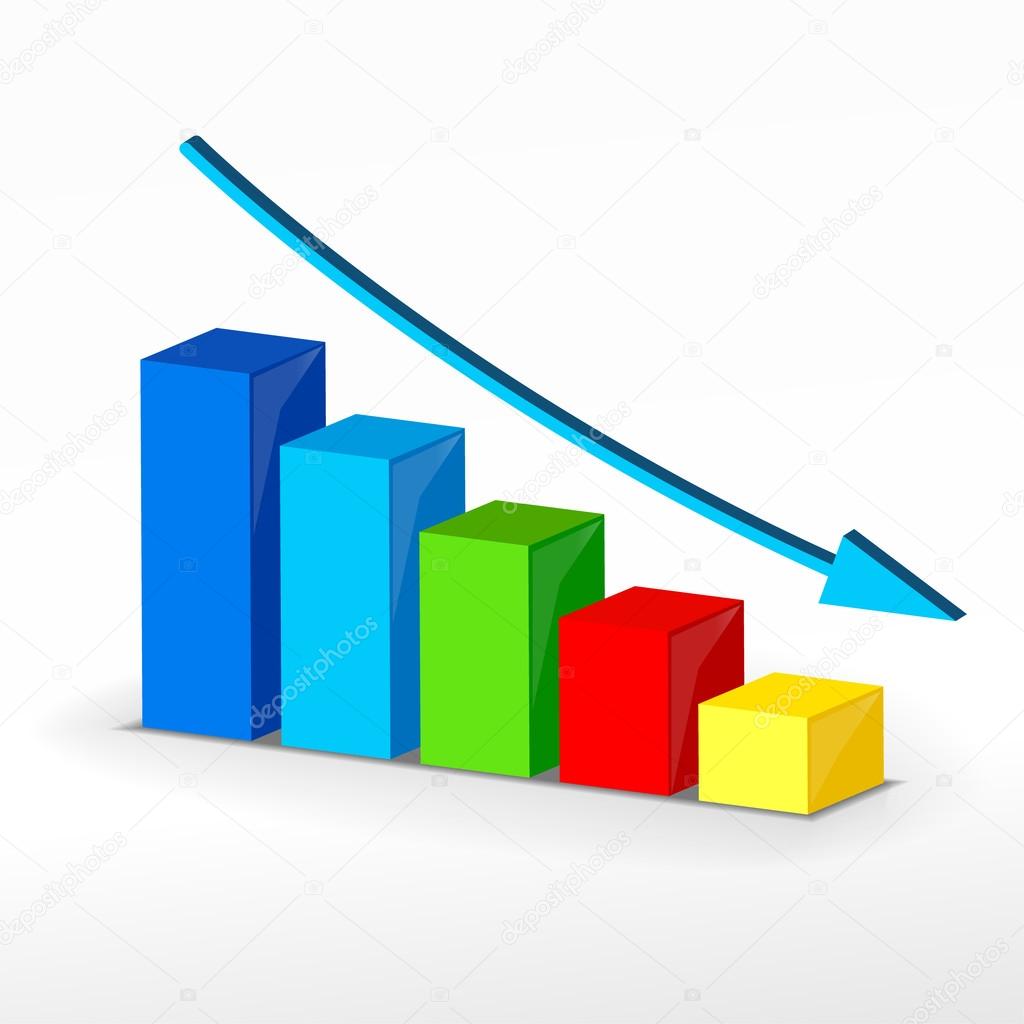 Равен  0 рублей
Слайд 3
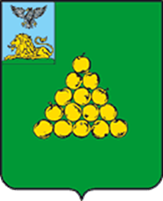 УПРАЛЕНИЕ ФИНАНСОВ И БЮДЖЕТНОЙ ПОЛИТИКИ АДМИНИСТРАЦИИ ВАЛУЙСКОГО МУНИЦИПАЛЬНОГО ОКРУГА
Особенности формирования налоговых доходов бюджета Валуйского муниципального округа на 2025-2027 гг.
Налог на доходы физических лиц
Совокупные налоги
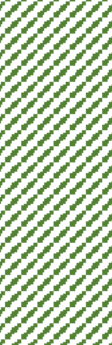 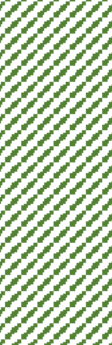 Налог, взимаемый в связи с применением упрощенной системы налогообложения
Доходы от выдачи патентов на осуществление предпринимательской деятельности при применении УСН
Единый сельскохозяйственный налог
В 2026-2027 гг. отменен дополнительный норматив отчисления от налога на доходы физических лиц в бюджеты муниципальных районов и муниципальных округов
В 2026-2027 гг. отменен дополнительный норматив отчисления в бюджеты муниципальных районов и муниципальных округов от налога, взимаемого в связи с применением упрощенной системы налогообложения
Слайд 4
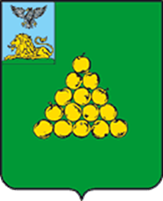 УПРАЛЕНИЕ ФИНАНСОВ И БЮДЖЕТНОЙ ПОЛИТИКИ АДМИНИСТРАЦИИ ВАЛУЙСКОГО МУНИЦИПАЛЬНОГО ОКРУГА
Динамика налоговых и неналоговых доходов бюджета Валуйского  муниципального округа
тыс. рублей
+8,7%
1 504 039
+14,2%
1 383 562
+10,3%
43 832
1 211 175
1 165 668
1 460 207
85 013
81 529
-29,7%
1 298 549
76 353
1 056 871
1 129 646
1 089 315
45 158
-30,7%
+7,7%
1 011 713
+12,4%
+15%
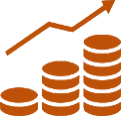 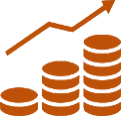 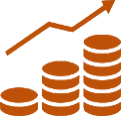 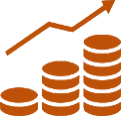 2027 год  (прогноз)
2025 год  (прогноз)
2026 год  (прогноз)
2024 год  (оценка)
2023 год  (факт)
Налоговые доходы
Неналоговые доходы
Слайд 5
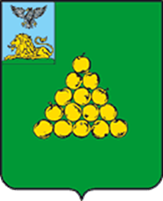 УПРАЛЕНИЕ ФИНАНСОВ И БЮДЖЕТНОЙ ПОЛИТИКИ АДМИНИСТРАЦИИ ВАЛУЙСКОГО МУНИЦИПАЛЬНОГО ОКРУГА
Структура налоговых и неналоговых доходов  бюджета Валуйского муниципального округа на 2025 год
Слайд 6
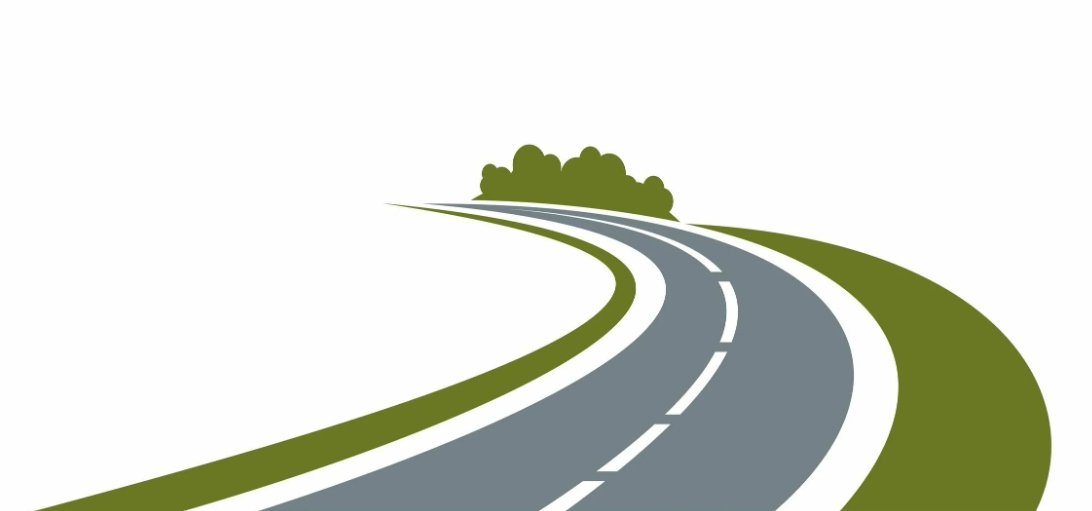 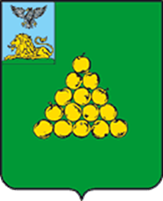 УПРАЛЕНИЕ ФИНАНСОВ И БЮДЖЕТНОЙ ПОЛИТИКИ АДМИНИСТРАЦИИ ВАЛУЙСКОГО МУНИЦИПАЛЬНОГО ОКРУГА
Дорожное хозяйство Валуйского муниципального округа на 2025 год
тыс. рублей
Продолжение Слайда 6
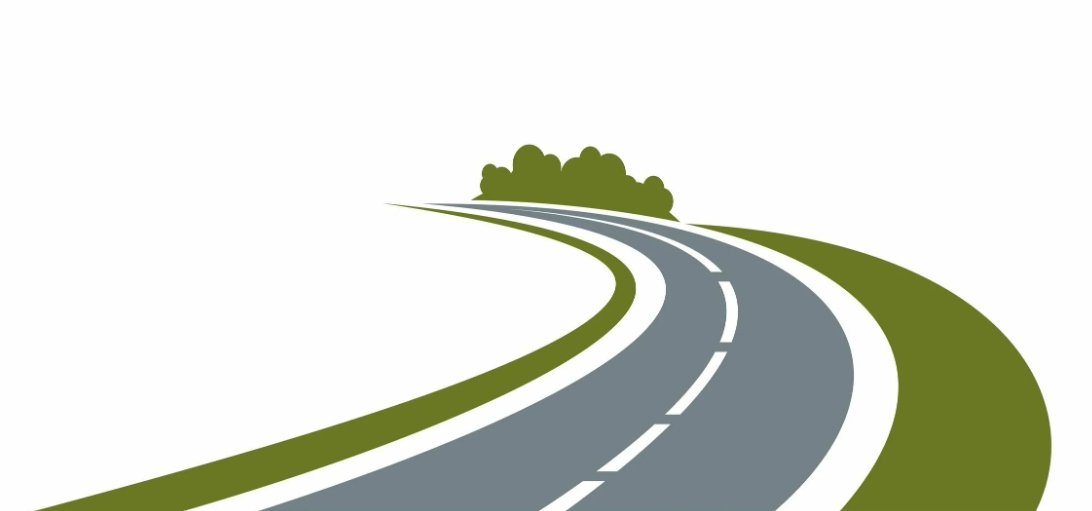 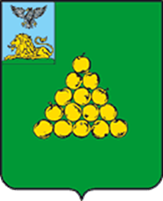 УПРАЛЕНИЕ ФИНАНСОВ И БЮДЖЕТНОЙ ПОЛИТИКИ АДМИНИСТРАЦИИ ВАЛУЙСКОГО МУНИЦИПАЛЬНОГО ОКРУГА
Дорожное хозяйство Валуйского муниципального округа на 2025 год
тыс. рублей
Слайд 7
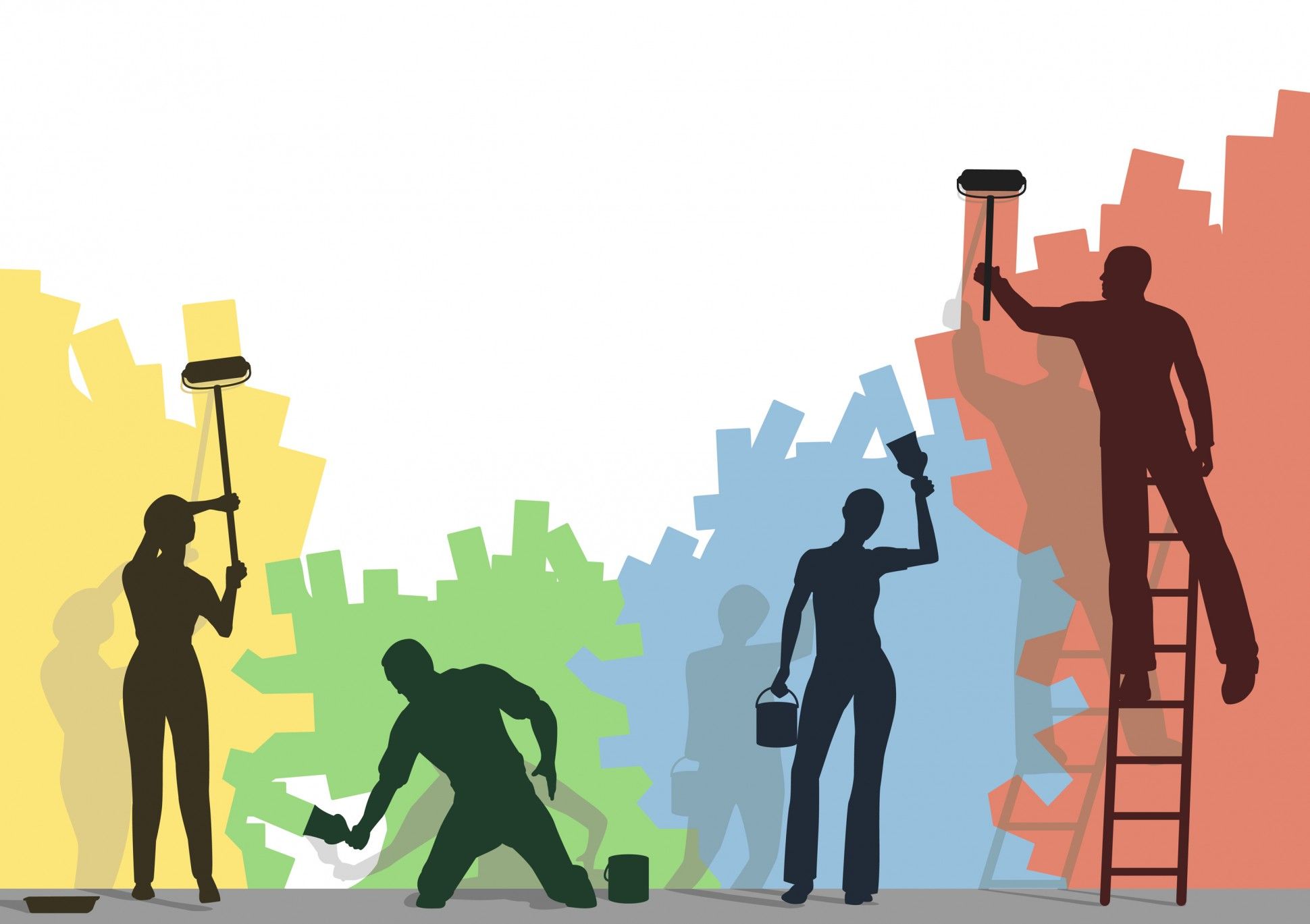 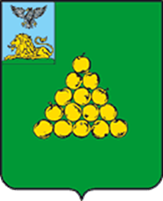 УПРАЛЕНИЕ ФИНАНСОВ И БЮДЖЕТНОЙ ПОЛИТИКИ АДМИНИСТРАЦИИ ВАЛУЙСКОГО МУНИЦИПАЛЬНОГО ОКРУГА
Капитальный ремонт объектов социально-культурной сферы и инженерной инфраструктуры Валуйского муниципального округа на 2025 год
тыс. рублей
Слайд 8
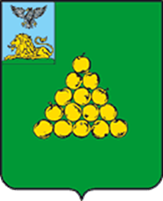 УПРАЛЕНИЕ ФИНАНСОВ И БЮДЖЕТНОЙ ПОЛИТИКИ АДМИНИСТРАЦИИ ВАЛУЙСКОГО МУНИЦИПАЛЬНОГО ОКРУГА
ЖИЛИЩНЫЕ ПРОГРАММЫ НА 2025 ГОД
Всего на улучшение жилищных условий
4 семьи и 10 квартир
29 458,8
тыс. рублей
ДЕТИ-СИРОТЫ
(10 квартир)
54 807,5 тыс. рублей
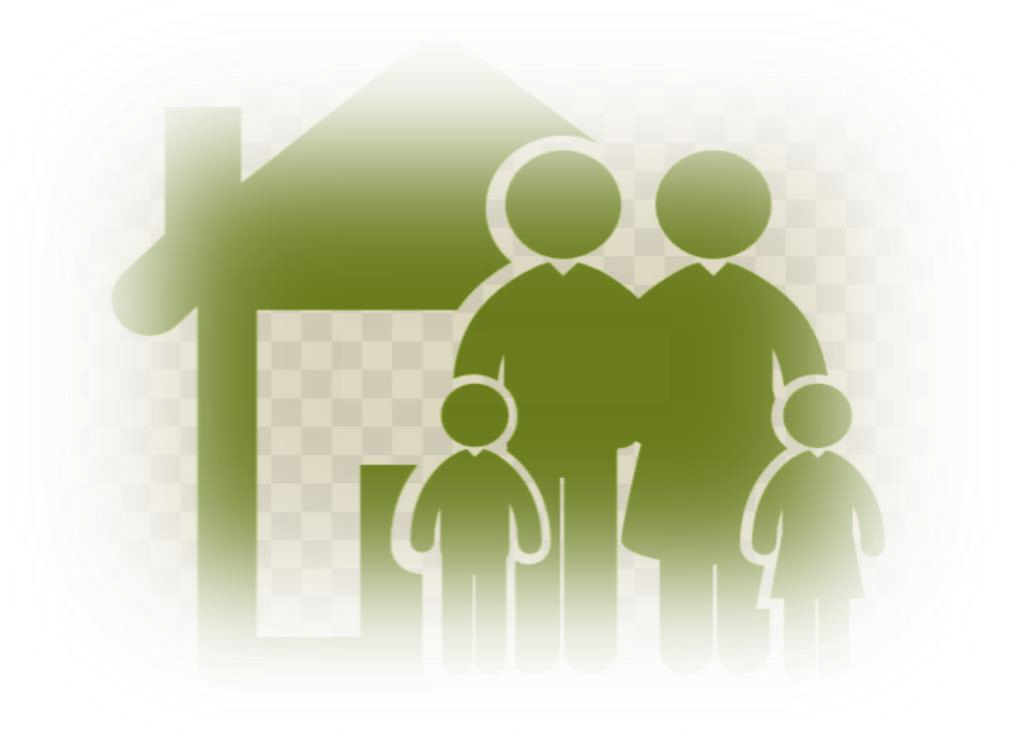 4 995,4
         тыс. рублей
МОЛОДЫЕ СЕМЬИ
(2 семьи)
20 353,3           тыс. рублей
СЕМЬИ, ИМЕЮЩИЕ ДЕТЕЙ-
ИНВАЛИДОВ
(2 семьи)
Слайд 9
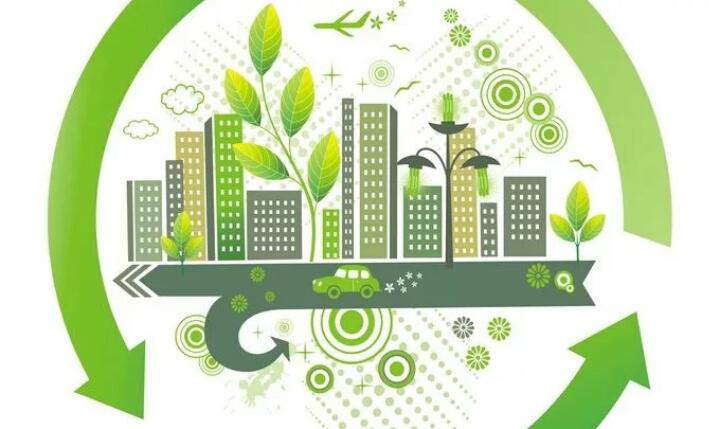 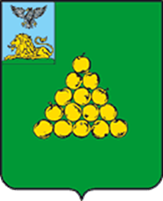 УПРАЛЕНИЕ ФИНАНСОВ И БЮДЖЕТНОЙ ПОЛИТИКИ АДМИНИСТРАЦИИ ВАЛУЙСКОГО МУНИЦИПАЛЬНОГО ОКРУГА
Реализация мероприятий в рамках программы "Формирование современной городской среды на территории Валуйского муниципального округа "на 2025 год
тыс. рублей
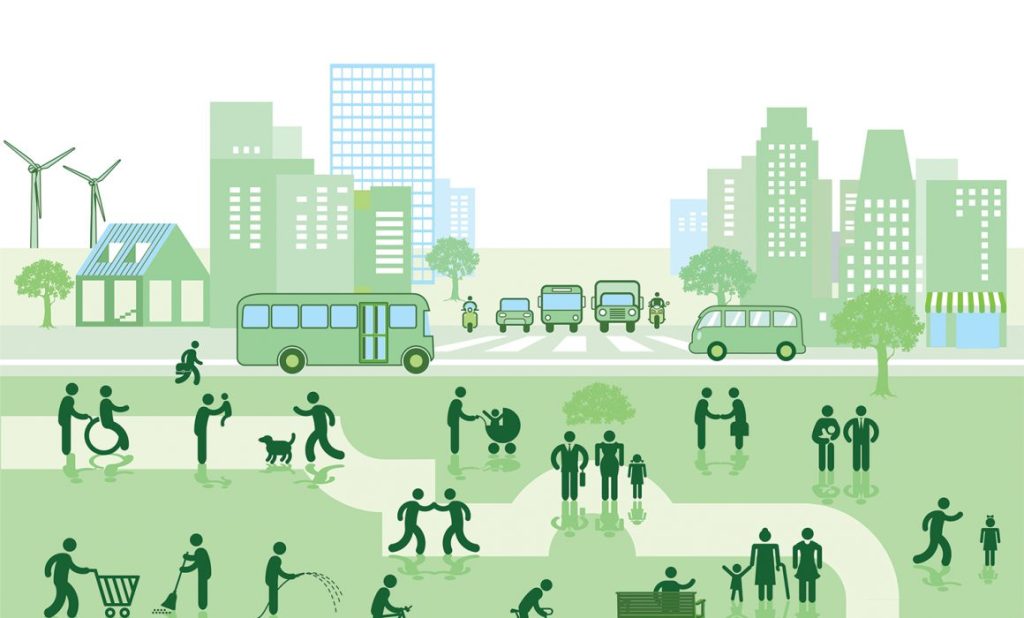 Слайд 10
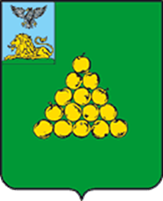 УПРАЛЕНИЕ ФИНАНСОВ И БЮДЖЕТНОЙ ПОЛИТИКИ АДМИНИСТРАЦИИ ВАЛУЙСКОГО МУНИЦИПАЛЬНОГО ОКРУГА
Расходы на выполнение мероприятий в рамках инициативного бюджетирования "Решаем вместе" на 2025 год
тыс. рублей
Слайд 11
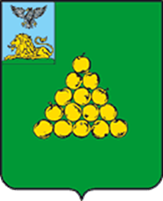 УПРАЛЕНИЕ ФИНАНСОВ И БЮДЖЕТНОЙ ПОЛИТИКИ АДМИНИСТРАЦИИ ВАЛУЙСКОГО МУНИЦИПАЛЬНОГО ОКРУГА
Контактная информация для граждан
Управление финансов и бюджетной политики  администрации 
Валуйского муниципального округа –
функциональный орган администрации Валуйского муниципального округа, обеспечивающий проведение единой финансовой, бюджетной и налоговой политики в Валуйском муниципальном округе
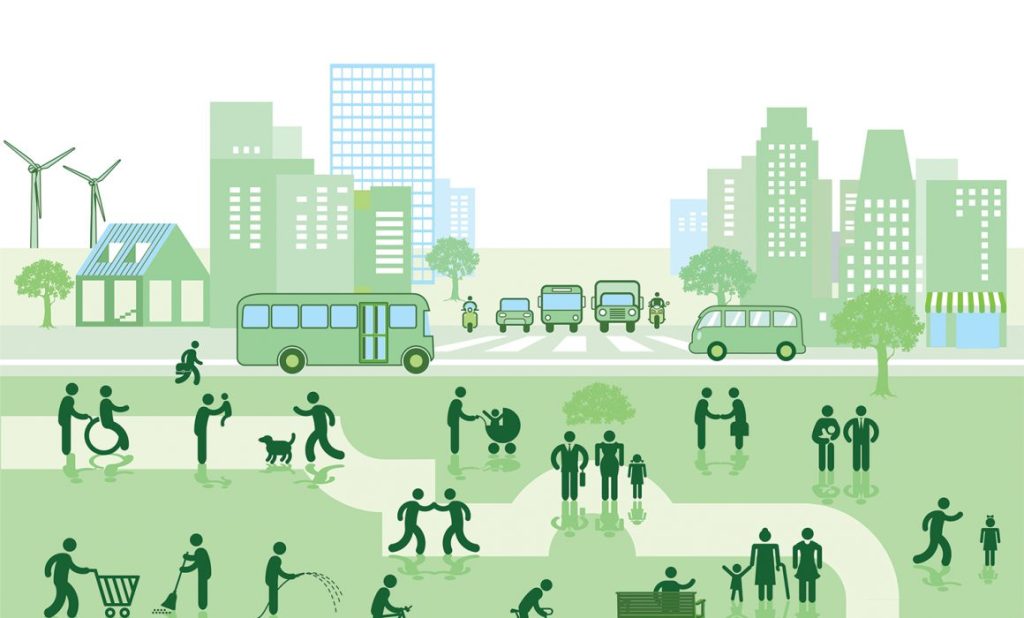 Руководитель: Мащенко Лариса Викторовна
Адрес: 309996, Белгородская область, 
       г. Валуйки, пл. Красная, 1
Телефон: 8(47236) 3-22-35,
Адрес электронной почты:  ufinval@yandex.ru
Режим работы:  8.00 - 17.00,  обеденный перерыв 13.00 - 14.00